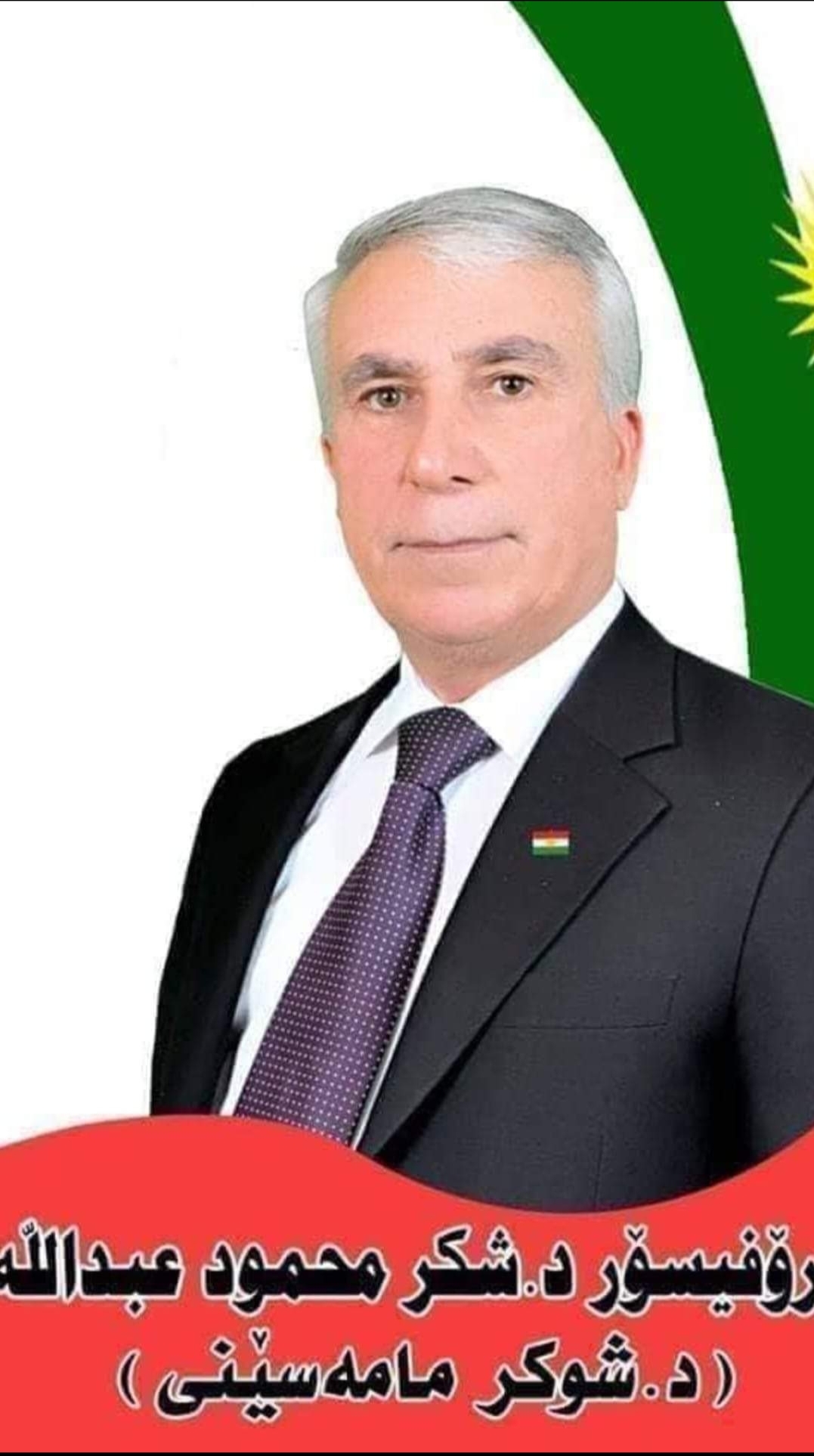 محاضرات وكورس بووك ( cours book  ) مفردات منهج مادة : 
 ( التعبيروالانشاء)للمرحلةالثالثة ..  (On line ) 2021-  2022
اسم الاستاذ :  بروفيسور دكتور شكر محمود عبدالله مامسيني
                     (( اسم المادة : التعبير والانشاء  ))
المصادر والمراجع والكتب المساعدة 
المعين في الانشاء والتعبير.........
-   مهارات فى فن التعبير ولاانشاء ، www.abjjad.c
-   المميز في الانشاء والتعبير 
-   اسس وقواعد علي تعبير الجيد باللغة العربية
-   التعبير الشفهي ودوره في تنمية الكفاية اللغوية
-   تعلم الانشاء (الطبعة الاولى) العراق 
-   فن كتابة الانشاء والتعبير 
-   الانشاء الواضع 
-   فن التعبير والانشاء
موضوعات المادة  كما  اثبتت في كورس بووك
1- ارجعوا في معرفة الموضوعات الداخلة في المادة الى كراسة كورس بووك
2-نبذة عن التعريف باللغة العربية
3-تعريف التعبير في اللغة والمصطلح
4-تعريف الانشاء في اللغة والمصطلح
5-شرح عناصرتعريف الانشاء
6-تعريف مصطلح التعبيروموضوعه
7-منزلة التعبير واهميته بين فروع اللغة
8-اهداف تدريس التعبير 
9-اسباب صعوبة تدريس التعبير
10-انواع التعبيراللغوى حسب طريقة الاداء(التعبير الشفهي والتحريري )
11-انواع التعبير اللغوى حسب الغرض(التعبير الوظيفي والتعبير الابداعي)
12- الفرق بين التعبير والانشاء
13-كيفية كتابة موضوع فى التعبير
14-تقسيم موضوع التعبير
15-الموضوع الانشائي وتقسيمه
16-صلب الموضوع
17-الخاتمة
18-النصائح التي تساعدك في انشاء موضوع الجيد
19-كيفية كتابة (مقدمة) موضوع تعبيربشكل عملى تطبيقي
20-كيفية كتابة (خاتمة )موضوع التعبير بشكل عملى تطبيقي
21-كيفية الانشاء للمعنى
22-اساليب الانشاء
23-خطوات الانشاء
24-استراتيجية تعلم الانشاء
25-تطبيقات عملية على الانشاء والتعبير عن طريق تشكيل كروبات من الطلبة
26-اسباب ضعف الطلبة فى التعبيرالكتابي
نبذة عن التعريف باللغة العربية ...
اللغة العربية فرع من فروع اللغة السامية واكثرها شهرة ،وتشبه الى حد كبير اللة العبرية، يتحدث بها أكثر من ثلاثمئة مليون  نسمة في العالم، وقد اعتمدتها الأمم المتحدة كإحدى اللغات الست الرسمية في العالم، وتنتشر هذه اللغة بشكلٍ كبيرٍ جدًّا ، وتُعد لغةً رسميةً في العديد من الدول إلى جانب لغتهم الأصلية،
 وأنَّها اللغة التي لا بدَّ لكلِّ مسلمٍ مهما كان أصله وعرقه إلا أن يكون متقنًا لها ،لأنها لغة الدين الإسلامي الذي يعتنقه، وتعلمه واجب عى كل مسلم.
 
...... اما من الناحية الادبية فتُعدُّ اللغة العربية لغة الإبداع والتشابيه والتصاوير والأمثلة، لذلك لا بد من الحديث بعد التعريف باللغة العربية عن أجمل فنونها وهو التعبير، 
وفيما يأتي شرحٌ مفصلٌ لقضية التعبير في اللغة العربية.
تعريف التعبير في اللغة العربية  والاصطلاح 
      التعبير واحدٌ من أهم الطرائق التي يُعبِّر بها الإنسان عن دواخله، وهي الطريقة الوحيدة التي يرتاح بها معظم النَّاس في صبِّ مشاعرهم على الورقة ،أو الحديث بها شفهيًّا بطريقة أدبيةٍ تلفت النَّاظرين. 
 التعبير لغةً :1- الإفصاح والإبانة عن عواطف و مشاعرالإنسان ،2- واظهارها بطريقةٍ واضحةٍ يفهمها الآخرون ،3- بالكلام 4-او الحركات ،5- اوقسمات الوجه.

و اصطلاحًا : نشاطٌ أدبيُّ واجتماعيٌّ يصوغ بها الفرد أفكاره ومشاعره وأحاسيسه بطريقة أدبيةٍ فنيَّة، وصور إبداعيةٍ  ، وتصويرٍ جميل, وربما كان واحدٌ من الأساليب التي تُعلم الطلاب التعبير عمّا يريدون بطريقةٍ سليمةٍ واضحةٍ مستخدمين ثروتهم اللغوية ومفرداتهم الكثيرة.
 
والتعبير لا يقتصر فقط على تعريفٍ من عدة كلماتٍ وكفى بل هو صياغةٌ لإنسانٍ كاملٍ في قالبٍ لغوي أحبَّ استعمال الأدب وأبدع في تصوير ذاته فيه، لذلك فإنَّه لا بدَّ من التَّعرض إلى كيفية كتابة موضوع التعبير بعد أن تمَّ التعريف بأهمية التعبير في اللغة العربية.
تعريف الانشاء:
الإنشاء لغة : التاسيس والاحداث والخلق،والايجاد . وانشاء التعابير الجيدة : تكوينها وضعها وتاليفها .
واصطلاحاً : 1-علمٌ يعرَف به كيفية اداء المعاني، 2- والتاليف بينها ،  
3- وتنسيقها ،4-  ثم التعبيرعنها بتعبيرات ادبية، 5- من حيث حُسْنُ رَبْطِ أجزاء الكلام، واشتماله على ما يُستَجَاد من الألفاظ، ويحسن من الأساليب، 6- مع بلاغته.
.......فقولنا: (يعرَفُ به كيفيَّة أداء المعاني) يدخل فيه علوم اللغة كلُّها. 
 لقَصْد التعميم؛ لأنَّ من الناس من لا يحسن التعبير عن غير المعاني التي تخطر بذهنه، فإذا كُلِّفَ إنشاءَ شيءٍ اقتُرِحَ عليه لم يستطع، حتى قيل: إنَّ الأفضل للكاتب أن يكتب كما يريد ويُرَادُ منه. وقيل: إنَّ ( الحريريَّ) صاحب المقامات لَمَّا أُحضِر من العراق لديوان الإنشاء ببغداد، وكُلِّفَ كتابةَ كتابٍ أُفْحِمَ ،
وقولهم في بعض التعريفات  : (على وَجْهٍ تتمكَّن به من نفوس المخاطبين بها) خرج به علم اللغة، والنحو، والصرف، إذ لا يشترط فيها ذلك.

وقولنا: (من حيث حسن ربط أجزاء الكلام ... إلخ) لإخراج علم البلاغة؛ لأنه لا تشترط فيه تلك الحيثيَّة، وبذلك فارق هذا الفنُّ بقيةَ فنون الأدب اللساني.

وقولنا: (ما يُستَجاد من الألفاظ، ويحسن من الأساليب) إشارةٌ إلى :1-  أنَّ من أخصِّ وظائف المنشئين التَّدَرُّبَ على اختيار أخفِّ الألفاظ استعمالاً ورَوْنَقًا،  2-  وتحسين أسلوب الخطاب   3- واختيار ما يناسب المقام  .
وسيأتي الكلام على اختيار الألفاظ في القسم اللفظي والكلام على الأساليب بعد هذا.
وقولنا: (مع بلاغته) لإخراج ما ليس ببليغ، فليس من الإنشاء المبحوث عنه عُرفًا، وإنما هو التعبير عن المعاني كيفما اتفق، وذلك لا يَتوقَّف إلا على معرفة المفردات، وكيفية رَبْط الكَلِم بعضها ببعض، والبحثُ عن  أُولَيَات علمي النَّحْو والصَّرف.

                 الغرض من تدريس الإنشاء :
 هو إبلاغ المتعلم إلى الإفصاح عن مراده، كتابة أو قولاً مِن أقرب طريق، وسلوكِ سبل الإفهام بأحسن ما يُستطاع من التعبير، ومن الواضح أن ذلك لا يحصل بقواعد مطردة، بل الأصل فيه هو الممارسة، ومزاولة مآثر نوابغ الكُتَّاب في ألفاظهم ومعانيهم، لتحصل منها في ذِهْن المُطَالِع قوالبُ غيرُ جُزْئِيَّة تُفرَغُ فيها أمثالُها،
تعريف مصطلح التعبير وموضوعه
  1- يمكنُ تعريف مصطلح التعبير على وجه اخر بأنَّه تصوير المعاني من خلال الألفاظ، أو إفصاح الإنسان عمَّا يدور في نفسه من أفكار ومشاعر وهواجس وغيرها، وقد تكون طريقة التعبير شفهية حيثُ يتمُّ الكلام الشفهيّ من خلال تبادل الكلام أو نطق كلام للتعبير عن معنى ما، وقد تكون طريقة التعبير من خلال الكتابة، حيث يتمُّ استخدام الكلام المكتوب من أجل إيصال فكرة معينة أو معنى ما ويدخل التعبير في فنِّ الإنشاء،
 2- وموضوع التعبير في اللغة العربية هو لون من ألوان الفنون الأدبية، وفي هذا المقال سيتمُّ التعرف على موضوع التعبير وكيفية كتابة مقدمة موضوع تعبير. موضوع التعبير قبل الحديث عن كيفية كتابة مقدّمة موضوع تعبير لا بدَّ من الإشارة إلى موضوع التعبير بحد ذاته في اللغة العربية، حيثُ يعدُّ موضوع التعبير من ألوان الفنون الأدبية والكتابية في اللغة العربية، والذي يستخدمه الكتَّاب والباحثون والطلبةُ في مدارسهم،
منزلة التعبير واهميته  بين فروع اللغة 
 
يمتازالتعبير بين فروع اللغة بانه غاية ، وغيره وسائل مساعدة معينة عليه ، فالقراءة تزود القاريء بالمادة اللغوية  والوان المعرفة والثقافة ، وكل هذا اداة للتعبير ، والمحفوظات والنصوص – كذلك- منبع للثروة الادبية ، وذلك يساعد على اجادة الاداء ، وجمال التعبير ، والقواعد وسيلة لصون اللسان والقلم من الخطا في التعبير ، والاملاء وسيلة لرسم الكلمات رسما صحيحا ، فيفهم التعبير الكتابي على صورته الصحيحة....وهكذا. 
 
ويستمد التعبير اهميته من مجالات عدة ، اهمها : 
 
1-  انه اهم الغايات المنشودة في دراسة اللغات ، لانه وسيلة الافهام ، وهو احد جانبي عملية التفاهم. 
 
2- ان للعجز عن التعبير اثرا كبيرا في اخفاق الاطفال والطلاب  وفشلهم، وتكرار اخفاقهم يترتب عليه الاضطراب ، وفقد الثقة بالنفس ، وتاخر نموهم الاجتماعي والفكري. 
 
3-انه وسيلة لاتصال الفرد بغيره ، واداة لتقوية الروابط الفكرية والاجتماعية بين الافراد.
4- ان عدم الدقة في التعبير يترتب عليه فوات الفرص ، وضياع الفائدة ،
 ومن صورهذا-مثلا- ان يكتب تلميذ الاعلان الاتي ويعلقه في لوحة اعلانات المدرسة: 
 
           ((ضاع مني كتابي ، ومن يجده يرده الي مشكورا)) محمد. 
 
 فلا شك ان هذا الاعلان قاصر ، تعوزه الدقة ، وهو بهذه الصيغة لا ينهض بتحقيق الغاية المرتبطة به، والدقة تقتضي ذكر اسم الكتاب ، وذكر الاماكن التي يظن انه فقد فيها ، وقد يكون من المناسي –ايضا- ذكر اليوم الذي ضاع فيه ، ولايد من ان يكون التوقيع  كاملا كاشفا عن صاحبه اسما وصفا وشعبة.
اهداف تدريس التعبير : 
 
1-  تمكين الطلبة من التعبير عما في نفوسهم ، او عما يشاهدونه ، بعبارة سليمة صحيحة. 
 
2- توسيع دائرة افكارهم ، وقد يظن بعض الاساتذة ان هذا الغرض يصعب تحقيقه في حصة التعبير ، ولكننا نستطيع في حصة التعبير الشفهي ان نزود التلاميذ بالقدرة على معالجة الافكار بنوع من التفصيل والاستيفاء والاحاطة ، وعلى توليد المعاني الجزئبة المتصلة بفكرة اساسيةعامة. 
 
3- تزويدهم بما يعوزهم من المفردات والتراكيب والتعابير اللغوية،التي يحتاجها في حياته، على ان يكون ذلك بطريقة طبيعية . 
 
4- تعويدهم على التفكير المنطقي والتعبير الصحيح ، وترتيب الافكار ، وربط بعضها ببعض ، بأسلوب واضح وسليم . 
 5-  تدريبهم على وصف الأشياء وما يحيط به وصفا دقيقا
6-  دفع الطلاب للتخيل والابتكار. 
  7- اعدادهم للمواقف الحياتية التي تتطلب فصاحة اللسان ، والقدرة على الارتجال.
    8- تعويدهم على  التفكير الحر الشخصي والنقد الذاتي مع أحترام عضويته بين أقرانه .
9- تهذيب وجدانه الفردي والاجتماعي والقومي والإنساني .

10 - يساعد درس التعبير على اكتشاف الطالب الموهوب في الأدب، وصـقل هـذه الموهبة ومساعدتها على التفتح والنمو والأنطلاق.
.                            اسباب صعوبة تدريس التعبيرالشفهي
   1- مدرسو اللغة العربية ومدرساتها أغلبهم لم يطلعوا على أهداف تدريس التعبير الشفهي.
    2- لا يؤخذ بالحسبان رأي مدرسي اللغة العربية ومدرساتها عند وضع الأهداف 
     3- ضعف إرتباط الموضوعات بميول الطلبة وإهتماماتهم 
      4- قلة الإفادة من المكتبات الجامعية والمدرسية في اختيار الموضوعات 
5- ندرة استعمال الوسائل التعليمية في أثناء تدريس التعبير الشفهي 

 ٦ - طرائق تدريس التعبير أغلبها غير قادرة على تنمية الجرأة الأدبية لدى الطلبة
7- ضعف الكفاية التدريسية لمدرسي اللغة العربية ومدرساتها 
  8- قلة التزام مدرسي اللغة العربية ومدرساتها في أغلبهم باللغة الفصيحة فـي أثنـاء تدريس التعبير الشفهي.
انواع التعبير : 
 ******* يقسم التعبير اللغوي حسب ( طريقة الاداء )على قسمين هما: 
 ‌ اولا   -   التعبير الشفهي 
 ثانيا‌      -  التعبير التحريري ( الكتابي )
 
 اولا .................... التعبير الشفهى: 
 هو ما يعرف باسم (المحادثة او الانشاء الشفهي) . وهو اكثر انواع التعبير انتشارا ، اذ يمارسه كل من يتحدث  ،وهذا التعبير  يكون اداؤه  مشافهة ، يتطلب اتصالا بين المتحدث والمستمع. ،وتكمن اهمية التعبير الشفهي في انه اداة الاتصال السريع بين الفرد وغيره ،والنجاح فيه يحقق كثيرا من الاغراض الحيوية في ميادين الحياة المختلفة ،ومن صورالتعبير الشفهي:التعبير الحر ، الاجابة عن الاسئلة ،والمناقشة والتعليق ،والخطب والمناظرات ، والتحدث في الموضوعات المختلفة .
طرائق تدريس التعبير الشفهي والكتابي                          اولا : التعبير الشفوي _ مفهوم الكلام ( التعبير الشفوي): يعد الكلام المهارة الثانية من مهارات اللغة بعد الاستماع , وهو ترجمة اللسان عما تلمه الانسان من طريق الاستماع والقراءة والكتابة , وهو اللفظ والافادة , فليس كل صوت هو كلام . فالكلام هو ما يصدر عن الانسان ليعبر به عن شيء له دلالة في ذهن المتكلم والسامع .اهمية الكلام ( التعبير الشفوي ) : الكلام وسيلة الاقناع والفهم والافهام , بين المتكلم والمخاطب , وهو وسيلة لتنفيس الفرد عما يعانيه , وامتصاص لانفعالاته , ويبدو ذلك واضحا من تعدد القضايا المطروحة , بين المتحدثين , وتعدد وجهات النظر لمن هو اكثر قدرة على الافهام والاقناع , اذ يتطلب منه مهارة عالية في تقديم الحجج , وعرض الادلة , وقناعة البرهان .
اهداف التعبير الشفوي :
 1- تعويد الطلبة على اجادة النطق ,وطلاقة اللسان , وتمثل المعاني .2- تعويدهم التفكير المنطقي , وترتيب الافكار , وربطها بعضها البعض .3- تنمية الثقة بالنفس من خلال مواجهة زملائه في المدرسة او خارجها 4-تمكينهم من التعبير عما يدور حولهم من موضوعات تتصل بحياتهم وتجاربهم .1- نمو المهارات والقدرات التي بدأت تنمو عند التعبير في فنون التعبير الوظيفي من مناقشة وعرض الافكار والآراء .                      
خطوات تدريس التعبير الشفوي : 1- تدوين راس الموضوع وقراءته 2- مناقشة الطلبة بهدف توضيح جوانب الموضوع وتحديد اهم عناصره .3- مطالبة الطلبة بالحديث في كل عنصر مع التوجيه 4- حديث الطلبة عن الموضوع ككل .5- مناقشة الاخطاء العامة بعد فراغ الطلبة من حديثهم .
ثانيا ......................التعبير التحريري: 
 هو التعبيرالذي، يعرف باسم (الانشاء الكتابي )لانه يتم باستخدام وسائل الكتابة ، و مقتصر على مجيدي القراءة والكتابة، وهذا التوع من التعبير لا يحتاج الى اتصال مباشر بين الكاتب والقاريء ، و تفصلهم غالبا مسافات زمانية ومكانية ، والحاجة الى هذا النوع من التعبير   ماسة ،  وصوره متعددة منها كتابة المقالات ، والرسائل ،والاخبار ،و القصص والموضوعات المقروءة او المسموعة ،وتاليف القصص ،وكتابة اليوميات والتقاريروالمذكرات ، وغير ذلك.
و التعبيرالتحريري ( الكتابي) : يمثل التعبير الكتابي غاية العربية , فالطلبة يدرسون فروع العربية حتى يصبحوا قادرين على الافصاح عما يخالج نفوسهم بلغة سليمة وحتى يستطيعوا تنظيم مجموعة من الافكار في موضوع درسوه , او مسالة يهتمون بها فيعمدون الى تصويرها تصويرا وافيا بكتابتها بأسلوب جيد يجمع بين الترتيب والتأثير سواء كان مختصرا ام مطولا . اهداف تدريس التعبير الكتابي : 1- تعويد لطلبة التفكير المنطقي , وترتيب الافكار وربط بعضها ببعض 2- تمكين الطلبة من التعبير عما يدور حولهم من موضوعات تتصل بحياتهم في عبارة سليمة صحيحة .3- تزويدهم بما يعوزهم من المفردات والتراكيب والاساليب اللغوية التي تنمي فيهم الجانب التذوق اللغوي والاحساس بالجمال .4- تنمية ما لدى الطلبة من مواهب ادبية وقدرات خلاقة في التعبير اللغوي 5- الاستعمال الصحيح للغة كسلامة الجملة وتقسيم الموضوع الى فقرات ورسم الحروف والهوامش .
اسس اختيار الموضوع التعبير الكتابي :1- ان يختار موضوعا واحدا ويعرضه على الطلبة 2- ان يختار ثلاثة موضوعات ويعرضها على الطلبة ,ويترك الحرية لهم في ان يختار كل ما يريد الكتابة فيه 3- ان يعطي الطلبة فرصة وحرية للكتابة في الموضوع الذي يريدون الكتابة فيه                خطوات تدريس التعبير الكتابي : 1- يقرا الطلبة الموضوع قراءة صحيحة وسليمة 2- يتم تحليل الموضوع الى عناصره الاساسية عن طريق الطلبة بالحوار والمناقشة .3- ترتيب العناصر ترتيبا منطقيا 4- يعطي الطلبة الفرصة لكي يكتبو انفي الموضوع 5- تصحيح الموضوع على وفق معايير تصحيح التعبير وهي ( الفكرة , اللغة , الاسلوب )
*************** و ينشطر التعبير حسب (الغرض) على  نوعين كذلك هما : 
 ا-التعبير الوظيفى 
 ب- التعبير الابداعي( البلاغي او الانشائي) 
...........
1- التعبير الوظيفي : هو النوع  الذي يكون الغرض منه اتصال الناس بعضهم ببعض لقضاء حاجاتهم ، وتنظيم شؤون حياتهم  ، ومن اشكاله :المحادثة ،والمناقشة ،وحكايةالقصص والاخبار،والقاء الكلمات والخطب،والملخصات،والنشرات، والاعلانات،والدعوات،وتحرير الرسائل ...ونحوذلك.
2-  التعبير الابداعي ويطلق عليه: (البلاغي او الانشائي) ، و الغرض منه التعبير عن الافكار والمشاعر والخواطر ونقلها الى الاخرين بطريقة مشوقة مثيرة ، ومن اشكاله : كتابة المقالات، وتأليف القصص والتمثيليات ،وكتابت المذكرات الشخصية والتراجم ،ونظم الشعر.

وهذان النمطان من التعبيرضروريان للانسان في المجتمع الحديث، فالتعبيرالوظيفي يساعده على الوفاء بمطالب الحياة المادية والاجتماعية ،وما يقتضيه ذلك من اتصال بالناس، والتعبير الابداعي يمكنه من التعبير عما يراه حوله من احداث واشخاص واشياء تعبيرا
يعكس ذاتيته ، ويمكنه من ان يؤثر في الحياة العامة بافكاره وشخصيته..
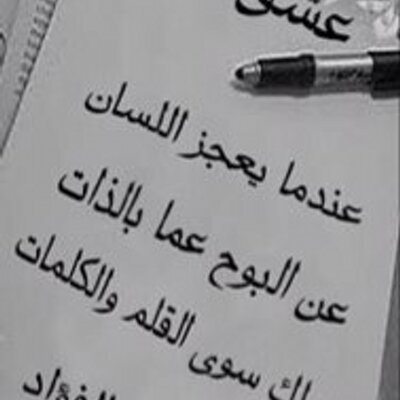 ما هو الفرق بين الانشاء 

لمعرفة الفرق بين التعبير والانشاء , علينا ان نعرف اولا مفهوم التعبير ومفهوم الانشاء  اء  1-  التعبير هو القدرة على ترجمة خاطر الكاتب ، و تصوير ما يختلجه من مشاعر واحاسيس اتجاه مواقف كان قد سمع بها او شاهدها على صورة الفاظ او عبارات او نصوص ، يمكنه به عكس تلك المشاعر والعواطف  ونقلها الى الاخرين .اما  الانشاء فهو القدرة على صياغة العبارات واختلاق النصوص وترتيبها وتنظيمها بحيث تخرج بنص ادبي بليغ يعبر فيها عن نفسه او عن صورة الموقف كما يراه بشكل جلي .فالانشاء هو صناعة النص بشكل يخدم به التعبير بافضل صورة ،ذلك الموقف او خلاله  .
و من ثم فان الانشاء يخدم التعبير ، وهو ملكة فيها احترافية وقدرة عالية على تطويع الالفاظ والنصوص بالشكل الذي يجعل التعبير عن الذات اكثر عمقا .وجميع فنون الادب وعلوم اللغات تكون في خدمة التعبير ، لانها الغاية الاسمى ، حيث يراد لاي نص ان يكون معبرا عن الحالة تعبيرا دقيقا .2- يتمكن اكثرنا من التعبير عن ذواتنا , وتصوير مشاعرنا بصورة او اخرى ، تختلف بدرجة وضوحها وشمولها وصدقها من كاتب لآخر .لكن الانشاء هو قدرة ابداعية تحتاج الى ملكة لغوية وممارسة  وسعة اطلاع ، لكي تكون الصورة المعبر عنها شاملة وعميقة ومؤثرة , ومعبرة عن الصورة المشاهدة للموقف  عن المشاعر الداخلية .
كيفية كتابة موضوع تعبير 
عند الحديث عن التعبير في اللغة العربية والأهمية التي يحظى بها لا بدَّ من التطرُّق للحديث عن صلب العملية التعبيرية وهي كيفية كتابة موضوع تعبير، وتبدأ معرفة كيفيةَّ الكتابة عند معرفة ماذا يريد أن يكتب هذا المرء، فإنَّ للتعبير أنواعٌاً عديدةٌ منها الرسالة والتَّقرير والبرقية والتلخيص وغيرها من الفنون التي لا يسع الوقت لذكرها جميعًا إلا أنه على المرء أن يمتلك الأعم حتى يصل إلى الأخص، والأعم في هذا الأمر هو معرفة التعبير الإبداعي وطرائقه. 
ويُقسم موضع التعبير إلى مقدِّمةٍ وعرضِ وخاتمة،
ويتناول مختلف أنواع الموضوعات ال تي لا يمكن حصرها مثل موضوع تعبير عن  الوطن ، او المرأة أو عن الشتاء وغير ذلك، ويتكون موضوع التعبير عادةً من ثلاثة عناصر مختلفة، وهي: المقدمة، العرض، الخاتمة. وقد كُتبت الكثير من الكتب في مجالات التعبير والإنشاء، والتي تهتمُّ باكتساب المرء المهارات وتنمية الملكات والقدرات والطاقات اللغوية ومنها كتاب :
 "مهارات في فن التعبير والإنشاء" للكاتب محمود عبد الواحد ،
كَيْفَ تَكْتُبُ الإنْشاء؟
صُلْب الموضوع:
وهو عبارة عن الفكرة الرئيسية التي من اجلها أقبلنا على الكتابة. وهذا يشمل تفصيل النقاط
ِالرئيسية والمهمة مع الاهتمام بصحة اللغة ودقة التعبير. وتسهيلاً للعمل فإننا نحبذ أن يقسم الطالب الموضوع إلى نقاط رئيسية أو رؤوس أقلام، ثمّ يتحدث عن كل نقطة بشيء من التفصيل. ومن المهم أن تتعلم –أيها الطالب- أن كل نقطة من نقاط موضوع الإنشاء يجب أن ترتكز على فكرة جديدة. كما نحبذ أن تُخَصَّصَ فقرة كاملة (بضعة أسطر) لشرح كل نقطة من نقاط الموضوع الأساسية.
تَذَكَّرْ أَنَّ كل نقطة تبدأ بفكرة جديدة وبسطر جديد، ثم لا تترك النقطة الأولى، وتنتقل إلى النقطة الثانية إلا بعد إنهاء تلك النقطة الأولى. فكثير من الطلاب يشوّهون إنشاءاتهم لأنهم يكتبون عن النقطة الأولى، ثمّ ينتقلون إلى النقطة الثانية، وَفَجْأَةً يتذكرون أن هناك شيئًا لم يقولوه عن النقطة الأولى، فَيُدْخِلونَ ذلك الشيء في النقطة الثانية، وهذا خطأ كبير يشوّه الإنشاء، ويجب أن تمتنع عنه.
3- الخاتمة :
 تختلف نهاية كل موضوع عن نهاية الآخر. فلكل موضوع نهاية تُلائمه. وأهم صفات الجمل التي تنهي الموضع بشكل ناجح هي:
1.   أن تكون تلك الجمل مُلَخِّصَةً لأهم ما جاء في الموضوع.
2.   أو أن تتضمن حكمة أو عبرة أو نتيجة أو تساؤل...
3.   وأحيانًا نكرر ما جاء في المقدّمة على سبيل الإثبات.
 
          النصائح التي تساعدك لكي تُنْشِئَ موضوعًا جيّدًا:
  1- تساءل عما طُلِبَ منك أن تكتب حوله، أي حدّد المطلوب.
   2- فكّر في الموضوع من جميع جوانبه، وأحط به. ثمّ استخدم مخططا بسيطًا لموضوعك،
3-  وضع نِقاطًا رئيسة (عناصر الموضوع).
 4- ابدأ بمقدّمة صغيرة، ولكن متقنة ومشوّقة.
5- قسّم الموضوع إلى فقرات وحاول أن تعالج في كل فِقْرَةٍ فِكْرَةً رَئيسيَّةً، متبعًا المخطط الذي وضعته.
 6- أُرْبُط بين تلك الفقرات. تقيّد بالموضوع ذاته، فلا داعي لمقدّمات طويلة،   7- تجنّب الإطالة والاستطراد، ولا تخرج عن الموضوع. إِنْهِ موضوعك بكلمة قصيرة تلخصه، وتكون بمثابة خاتمة له. 
8- استعمل علامات الترقيم. 
9- زيّن الموضوع عند الحاجة بأقوال مأثورة، آية قرآنية، حديث نبوي شريف، أشعار.... 
10- أعد قراءة ما كتبته متسائلاً: هل تمّت الإحاطة بالموضوع؟ 
11- اِحذف من موضوعك ما لا صلة به، بدون تردد.
12-  راجع الموضوع وتأكّد من سلامة اللغة والإملاء، واعتمد على وضوح الخط. بعد هذا كله.
كيفية كتابة مقدمة موضوع تعبير
 إنَّ الحديث عن مقدمة موضوع تعبير يقتضي أن يمرَّ القارئ على كل عناصر موضوع التعبير كما سبق، 
ولكن تعدّ مقدمة موضوع تعبير معين هي أهم عنصر من عناصر ذلك الموضوع، لأنها عبارة عن تمهيد لما قد يأتي بعدها من الكلام الذي يتمُّ سرده في العرض والخاتمة، 
وهي عنصر تشويق وتشجيع لقراءة بقية الموضوع لذلك يجب أن تكون على درجة من الإتقان والنسج، ولأنَّ في إتقان ونجاح مقدمة موضوع تعبير معيَّن هي نجاح وإتقان لموضوع التعبير نفسه، وإتقان الكتابة يتطلَّب الكثير من الجهد والعمل الذي ينبع من أهمية اللغة العربية من إتقان النحو وكثرة القراءة والمطالعة لتحصيل الكثير من الألفاظ والمفردات والتشابيه وغيرها ،
وفيما يأتي سيتمُّ إدراج أهمِّ عناصر ومميزات المقدمة الناجحة والتي يجبُ أن تتميَّز بها مقدمة موضوع تعبير مهما كان محتواه: 
  1-تكون عبارات المقدمة والجمل الواردة فيها مختصرة موجزة، لكنها معبرة عن المعاني المراد إيرادها في الموضوع، وكما قيل: خير الكلام ما قلَّ ودلَّ .
2- تناسق العبارات والجمل، واستخدام أساليب شيِّقة في التعبير.
 3- أن تبتعد المقدمة عن الإطالة والخوض في التفاصيل. 
4- أن تشير بشكل عابر إلى بعض نقاط الموضوع الرئيس. 
5- أن يقود أسلوبها بالتدريج إلى بداية العرض الذي يتناول الموضوع الرئيس لموضوع التعبير، دون أن يكون بينهما حاجز أو فجوة بين المقدمة والعرض.
 الاختصار والإيجاز في كتابة الجمل المكونة للمقدمة.
7- التواؤم بين العبارات، توظيف جمل شيقة للتعبير.
8- عدم المبالغة والبعد عن مناقشة التفاصيل.
9 - ذكر محتوى الموضوع الرئيسي بإيجاز.
10-جعل المقدمة تنقل القارئ بالتدريج إلى العرض دون حدوث فجوة بينهما.
11- ذكر بعض أسباب اختيار هذا الموضوع وأهميته.
12 -توضيح أن هذا الموضوع يحتوي على حل للمشكلة المطروحة.
نموذج ...... مقدمة عن الوطن
إن وطننا غالي على قلوبنا جميعًا، وقد قام الكثير بالتحدث عن مدى أصالته ولكن لم أجد أي كلمات مناسبة لكي تستطيع وصفه وهذا لا يعني أن كتابتي أنا من ستقوم بذكر مدى روعته وسحره، بل سأحاول فقط التعبير عنه في بعض السطور التي تتمنى أن يُكتب عليها اسم وطني، واستخدم مجموعة من الكلمات التي سيكون لها الشرف والرفعة لأنها اُستخدمت في وصف وطني وأتمني أن يصلكم شعوري من خلال كلماتي تلك.
كيفية كتابة خاتمة موضوع تعبير
 
دائمًا ما تكون الكلمات الأخيرة هي الأعلق في ذهن السامع لذلك فإنَّ الكاتب الحذق يتوخى الطريقة الصحيحة في كتابة خاتمة أي شيءٍ يبدأ فيه،  لذلك ستختص هذه الفقرة بالحديث عن كيفية كتابة خاتمة موضوع تعبير،
 في البداية لا بدَّ من مراعاة طول الخاتمة بالنسبة لطول الموضوع الذي يُكتب فإن كان الموضوع صفحة يجب ألا تتجاوز الخاتمة أربعة أسطر على الأكثر، وإن قلّ الصلب فتقل هي، ويُفضل أن يتم الكتابة عما ورد في لب الموضوع ولكن بطريقة الدعاء أو الحمد فمثلًا لو كان الحديث عن كردستان  مثلًا فيُفضل أن تكون نهاية الموضوع بالدعاء لاقليم كردستان   وتمني السلام لها، ربما في النهاية يستطيع الكاتب إدخال بعض كلمات الشكر للقارئ أو للسامع على إنصاته مع الانتباه إلى استخدام الألفاظ البليغة والسهلة بالوقت نفسه، وفي ذلك تفصيلٌ لكيفية كتابة خاتمة موضوع تعبير.
ا
كيفية الإنشاء للمعنى
الإنشاء كاسمه إحداثُ معانٍ مُفْرَغَةٍ في غَرَضٍ مطلوب، فإذا أُحسِن وصلُها وجمعُها جاء الإنشاء كاملاً.
وأساس ذلك ثلاثة أمور: المعنى الأساسي، وتفصيله، وإيضاحه.
أما المعنى الأساسي: فهو الموضوع الذي يجول في الفِكْر ،وهو غَرَضٌ إجماليٌّ يجب إحضارُه على إجماله، ثم يَشرَعُ في بيانه وإقناع السامعين به، فهو نظير (المطلوب) في اصطلاح المناطقة، أعني ما يُقَامُ عليه البُرْهَان. وهو في اصطلاح الكُتَّاب: ما تُتَرْجَمُ به الرِّسَالة أو تُعَنْوَنُ به المقالة، مثل قولنا: العِلْمُ أساس العُمْران، والاتِّحَاد سبب القوة. ولا نريد من إجماله كونه بسيطًا، وإنما نريد أنه غيرُ ملحوظٍ فيه التَّفريعُ ابتداء.
وأما تفصيل المعنى: فهو التَّبَصُّرُ في تقاسيمه وفروعِه، وتفكيكُه بإطالة النَّظَر فيه؛ للتنبُّهِ إلى ما ينحَلُّ إليه من الحقائق والأدلَّة والمُرغِّبَات أو المُنفِّرات.
وأما الإيضاح: فهو شرح تلك المعاني وذِكْرُ أدلتِه، ليمكن حينئذٍ التعبير عنها بوجه سَهْلِ التصوُّر للسامعين، فإذا حصل ذلك لم يبق إلا كَسْوُ تلك المعاني بالألفاظ، فتسهُل الإفاضة في إنشاء الموضوع المرادِ، على حَدِّ ما قيل:
فإن وَجَدْتَ لسانًا قائلاً فَقُلِ
ُقِل عن عبد الله بن المعتز أنه قال: "البلاغة بثلاثة أمور: أن تغوصَ لحظةُ القلب في أعماق الفِكْر، وتجمعَ بين ما غاب وما حَضَر، ثم يعود القلبُ على ما أُعمِلَ فيه الفِكْرُ فَيُحكِمُ سياق المعاني، ويُحسِن تنضيدَها، ثم يبديها بألفاظٍ رشيقةٍ مع تزيين مَعارِضِهَا، واستكمال محاسنِها".
واعلم أنه قَلَّمَا يستطيع الكاتب أو الخطيب أن يتناول الموضوعَ من أوله إلى نهايته دَفْعَةً واحدة، فإن هو كَلَّف عَقْلَه ذلك أرهقه ضَجَرًا، ولاسِيَّمَا عند تَشَعُّبِ الموضوع وكثرة المعاني فيه، فيكادُ ييأسُ من المقدرة عليه؛ إذ تلوح له معانٍ كثيرةٌ فَيَرُوعُه انتشارُها ولا يدري كيف يبتدئُها، ولكنه إن اتَّبَع هاتِه الطريقةَ المشروحةَ، ورَتَّبَ المعاني الأساسية، وآخَى بين المعاني الفرعِيَّة التي هي من نَوْعٍ واحدٍ، وأحسنَ ترتيبَها، فذلك وقتُ رَفْعِ القَلَم من الدَّوَاة للكتابة، أو وقت الانتصاب للخَطابة؛ لأنَّ ثِمَار الفِكْر قد أينعت وآن قِطَافُها.
أساليبُ الإنشاء
للإنشاء أساليبُ متنوعةٌ باختلاف الأغراض، والمَعْنِيُّ باختلاف أساليب الإنشاء اختلافُ مستعمَل الألفاظ، واختلافُ كيفيَّةِ رَبْط الجمل تَبَعًا لاختلاف الأغراض، وذلك أمرٌ وراء اختلاف المعاني، واختلاف مقتضيات الأحوال، المدوَّن لأولِها علم اللغة والنحو والصرف، ولثانيها علمُ البلاغة، وهو الأمر الذي إذا حَصَل جاء الكلامُ عربيًّا، وبضَيَاعِه تضيع اللَّهْجَةُ العربيةُ مع بقاء المفردات اللغوية، وبقاء قواعد فنِّ البلاغة، ولهذا لا تجد مشابَهةً بين كلام المتكلِّفين من الأُدَباء، وبين كلام العرب ومَنْ يليهم من البلغاء أهلِ اللِّسان، وأحسنُ قولٍ يُفْصِح عن هذا قولُ الشيخ عبد القاهر رحمه الله في (دلائل الإعجاز): "إنَّ النَّظْمَ هو تَوَخِّي معاني النحو فيما بين الكَلِم على حسب الأغراض". وطريق علم ذلك: هو عَرْضُ الأساليب المختلفة من كلام البلغاء على المتعلِّمين؛ ليحصلَ لهم من اختلاف أمثلتها صُوَرٌ متنوعةٌ، يَلُوحُ لأذهانِهم منها وقتَ مُحَاولةِ الإنشاء أُنْمُوذجٌ فيما يصلح له من الأغراض، وهو الذي سمَّيْنَاه فيما مضى بـ (القوالب غير الجُزْئِيَّة).
ألا ترى أن النبي - صلى الله عليه وسلم - لَمَّا راجَعَه بعضُ المسلمين في دِيَة الجَنِين بقوله: "كيف نَدِي من لا شرب ولا أكل، ولا نطق ولا اسْتَهَلَّ، فَمِثْلُ ذلك بَطَل"، قال له على وجه التوبيخ: "أَسَجْعًا كَسَجْعِ الكُهَّان؟ "، فعاب منه الأسلوبَ، وإن كان كلامُه عربيًّا بليغًا. وقد جادل عتبةُ بن ربيعة قريشًا حين أجمعوا على أن يعتذروا لوفود العرب عامَ
ظهورِ دعوةِ النبي - صلى الله عليه وسلم - إلى الله بالقرآن بأن يقولوا: هو شِعْرٌ، أو كَهانةٌ، أو سِحْرٌ. فقال لهم: "والله ما هو بِزَمْزَمَةِ الكاهن، ولقد عرفت الشِّعْرَ ورَجَزَهُ وقَصِيدَهُ فما هو بشيءٍ من ذلك، وما هو بكلامِ بَشَرٍ". فَفَرَّقَ بين القرآن وبين غيره باختلاف الأسلوب.

ومن الغَلَط أن يَقتصِرَ متعلِّم الإنشاء على أسلوبٍ واحدٍ ، مثل أن يَقتصِر على أسلوب (مقامات الحريري)، أو (رسائل ابن الخطيب) أو غيرهما، فلا يَرتَسِمُ في ذِهْنِه إلا ذلك، حتى إذا أراد أن ينشئ لم يستطع أن يعدو ذلك الأسلوب، مع أنه لا يحسن في جميع مواقع الإنشاء، كما أنه لا يحسن أن يَقتصِر على نوعٍ من أنواع الإنشاء الأدبي، كالرسائل فقط، فإنَّ للإنشاء أنواعًا كثيرة:
فمن أنواعه: المُرَاسَلَة، والخطابة، والمُحَادَثة، والتَّصْنِيف، والمقامات، والوَصْف. وكلُّها فنونٌ كثيرة، ويجيء الإنشاء فيها نظمًا ونثرًا، ولكلٍّ منها لهجةٌ وأسلوبٌ يُخَالِفُ ما لغيرِه، فلا بد من ممارسة طرق البلغاء في هاتِه الأنواع وفنونِها ليحصل للمُمَارِس ذَوْقٌ ومَلَكةٌ يستطيع به أن يَعرِف ما يجب في كلِّ مَقَامٍ من هاتِه المقامات، بحسب العُصُور والعَوَائد، فليس ما يحسن للشاعر أو الخطيب حسن للمؤرِّيخ،
خطوات الإنشاء 
في البداية علينا معرفة كيفية اختيار المدرس موضوعًا أو موضوعين للتعبير, ويعدهما مسبقـًا في كراسة التخضير، 
وبعد ذلك يدخل المدرس إلى الفصل ويكتب الموضوعين على السبورة و يضع لكل منهما مجموعة من العناصر، 
ويتكلم المدرس في الموضوع محاولًا الإلمام بجميع عناصره أو يطلب من بعض التلاميذ القيام بذالك أمام زملائهم.، 
ثم عليه أن يطلب المدرس من التلاميذ أن يكتبوا الموضوع، ويجمع المدرس الكراسات من التلاميذ ليصححها أو يصحح بعض ما تيسر له منها وفقـًا لمعاييره الذاتية الخاصة،
 ثم يبدأ في التفكير في موضوع آخر ليسير كما سار في سابقه.
استراتيجية تعليم الإنشاء
أول طريقة في تعليم الإنشاء باستراتيجية بالغة للوصول إلى الهدف المرجو هو مجالات المدرسة ميدان للتعبير الكتابي عن الخبرات الشخصية، والمشاهدات المختلفة، ورواية الوقائع العديدة، وكتابة التهاني، وتوجيه الشكوى والنقد، و تحليل الشخصيات، ووصف المباريات، وفيما بعد عليه تسويق حجرات الدراسة يتطلب الكتابة تحت الرسوم والصور واللافتات وغيرها، ثم عقد مجالس الفصول التي يدعو تكوينها ونشاطها إلى تحرير الخطابات ، 
وبالتالي إنشاء مكتبة الفصل يهيئ الفرصة لتلخيص القراءات المتنوعة، لأن بكل بساطة الطلاب بطبيعتهم يميلون إلى التعبير عن نشاطهم الذاتي، وتجاربهم الشخصية،
وعلى المعلم أن يتيح لهم الفرصة، ليعبروا عن الأعمال التي عملوها، والأمور التي أخبروها، 
والانطلاق في التعبير عن أحاسيس الأطفال الشخصية لتوضيح أفكارهم وتشجيعهم على الكتابة، ويجب السير في تعليم التعبير الكتابي متدرجًا، بحيث ينتقل الأطفال في خطوات تناسب قدراتهم وحاجاتهم.
يبدأ المدرس بأن يملي عليهم جملاً قصيرة، ويحذف بعض أركانها أو مكملاتها، ويكلفهم كتابة الجمل تامة بعد الإتيان بالكلمات التي تصلح أن تقوم مقام الجزء ومن ثم المحذوف، 
ويحسن بالمدرس في المبدأ أن يقيدهم باختيار الكلمات المرادة من كلمات يعينها لهم، وفيما بعد يملي الأستاذ على الطلاب جملاً بسيطة، ويطالبهم بوصف بعض أجزائها بالأوصاف المناسبة أو إضافة قيد ظرفي أو جر ومجرور مما يناسب المقام،
ويشرح المعلم للطلاب بعد ذلك في تدريب ال على ربط جمل بسيطة بعضها ببعض بالروابط التي يستقيم بها المعنى بحروف جر أو عطف أو غيرها، وبعد ذلك يبدأ المعلم في تدريب الطلاب على التعبير الوصفي بحيث يلقي اسئلة مرتبة ما يمكن الإجابة عنها، بحيث يكتب إجاباتهم على السبورة حتى ينتهي الموضوع، ثم يكلفهم بالكتابة في موضوع مثل الذي يناقش.
أسباب ضعف المتعلمين في التعبير الكتابي:
نلحظ حاليا أن غالبية المتعلمين يعانون ضعفا في التعبير الكتابي، فقد نجد متعلما في السنة السادسة من التعليم الابتدائي، أو الاعدادية ، اوحتى  طالب الكلية ، قادرا على كتابة فقرة سليمة و متناسقة. و لعلّ أهم أسباب هذا الضعف تكمن فيما ياتي:
◘ضعف المتعلمين في القراءة و التعبير الشفهي، علما بأن هذه المكونات تؤثر بشكل كبير على قدراتهم على الكتابة.
◘ عدم وجود الترابط العضوي بين مكونات وحدة اللغة العربية، ولا سيما بين دروس القراءة و الدرس اللغوي و التعبير، مما يؤدي بالمتعلم إلى اكتساب تعلمات مجزأة و غير منسجمة، و من ثم  إحداث قطيعة بين المهارات اللغوية الاربع: مهارة الاستماع، مهارة الحديث ، مهارة القراءة ومهارة الكتابة، مما يؤثر سلبا على قدرة المتعلمين على التواصل في وضعيات مختلفة.إن الوضعيات الاندماجية لمكون الانشاء هي التي من المفروض أن توجه اختيار أنماط نصوص القراءة و برنامج قواعد اللغة و باقي المكونات،،و يكون بحاجة إلى موارد محددة يمكن اكتسابها في هذه المكونات.
◘ غياب الحافز على الكتابة وابتعاد المواضيع المقترحة عن حياة المتعلمين و عدم ملاءمتها مع خبراتهم و حاجاتهم الشخصية.
◘ عدم إيلاء الاهمية اللازمة للقواعد و التقنيات المتحكمة في الكتابة.
◘ غياب دور المكتبات المدرسية التي تعمل على تنمية حصيلة المتعلمين اللغوية و المعرفية.
◘ تنميط المتعلم: إن غياب الدقة في صياغة الكفايات أدى ببعض الكتب المدرسية ـ خاصة في السلك الابتدائي ـ إلى اقتراح مواضيع إنشائية منمطة
من قبيل : " تحدث " و "صف" ... مع تركيز تلك المواضيع على الرصيد المعرفي المرتبط بالمجالات أكثر من تركيزها على المهارات و
التقنيات المميزة للوضعيات التي يمكن أن يصادفها المتعلم في حياته و واقعه المعيش... فعلى الرغم من أن التوجيهات الرسمية تشير إلى هامش من
الحرية في اختيار الموضوعات و تنويعها، فإن تلك التوجيهات التي تجد لها امتدادا على المستوى العملي، ما دامت المجالات محددة سلفا و
المواضيع المقترحة و الرصيد اللغوي جاهزين.
◘ المنهجية المعتمدة حاليا في تدريس التعبير والانشاء، لا زالت تقليدية، فهي تتمركز حول المدرس / المحتوى، منطلقة من أن المتعلم لا يملك أية أداة
معرفية، و هذا ما تؤكده الطريقة الهربارتية المتبعة، و هي طريقة تلقينية تتسم بالعمودية، فالحصة الاولى من الدرس الانشائي المخصصة للاعداد، ما هي الا اجترار لما ورد في الكتب المدرسية من طرف المدرس و المتعلمين على السواء، الشيء الذي يجعل جل المدرسين يشتكون من
صعوبة بناء هذه الحصة. أما الحصة الثانية ، حصة الانجاز ، فما هي سوى حصة نقل ما سبق للمتعلمين أن نقلوه في منازلهم من الكتاب
المدرسي ، و في الحصة الثالثة ، و نظرا لعملية االستنساخ التي قام بها المتعلمون للمواضيع من الكتب المدرسية ، ينصب التصحيح على الجوانب
اإلمالئية و اإلعرابية دون التطرق إلى الجوانب المهمة : منهجية الكتابة و الافكار المعروضة ..
◘ عدم امتلاك المتعلمين ـ وفق المنهجية المعتمدة حاليا في حصص اإلنشاء ـ لتوجيهات وتعليمات واضحة و محددة تدفعهم إلى إنتاج
كتابي.
الجانب العملي   التطبيقي 
1- دروس تطبيقية عملية على تطوير  قدرات الطلبة وتعزيز  امكانياتهم الفعلية في كيفية التعبير و الانشاء الشفاهيين وتنميمة مهاراتهم .
 2-   تطبيقات عملية في توسيع  قابليات الطلبة وتحرير موضوعات انتقائية في التعبير والانشاء لضمان التاكد من تنمية قابلياتم و تطوير قدرابهم في موضوع الانشاء والتعبير..
 شكرا لكم طلبتي الاعزاء على الحضور, وحسن التعاون العلمي معنا،وفقكم الله للخير, والسلام عليكم